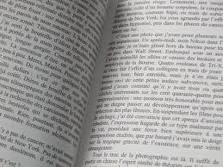 Molécules gouvernant le cycle cellulaire
Pages 6-7
1988: début de la compréhension des mécanismes biochimiques sous-jacents 

2 types de molécules:

Cyclines


Protéines kinases
Synthèse / moment du cycle
[ ] constante / spécifiques aux points de contrôle
Activation / inactivation par phosphorylation
1
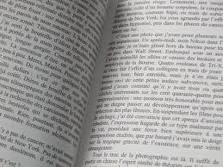 Les cyclines
Page 6
Localisation: cytoplasme ou noyau
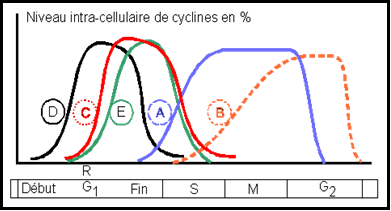 Périodes de fonctionnement
2
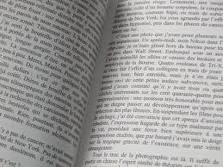 Les cyclines
Page 6
Localisation: cytoplasme ou noyau
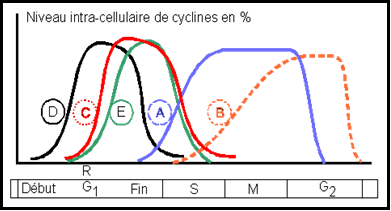 Disparition abrupte
3
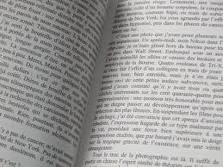 Les cyclines
Page 6
Localisation: cytoplasme ou noyau
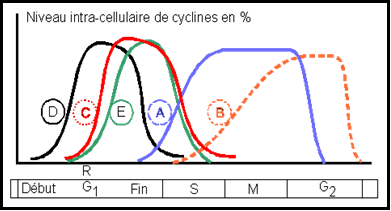 Cycline spécifique à une kinase
4
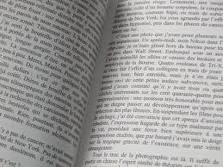 Les cyclines
Page 7
Partie commune:



Domaine de 100 à 150 acides aminés

   = cyclin box



Domaine d’initiation → destruction
5
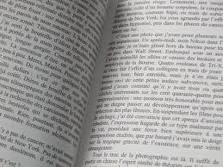 Les protéines kinases(kcd )
Page 7
Inactives au départ

Activation ?

Liaison avec une cycline ([ ] ↑ ou ↓)
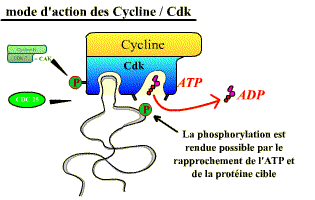 dimère
6
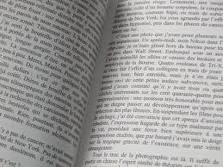 Les protéines kinaseskcd
Page 7
Inactives au départ

Activation ?

Liaison avec une cycline ([ ] ↑ ou ↓)
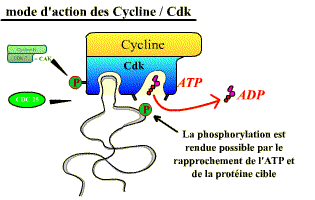 Site de phosphorylation
7
Réplication ADN / Structuration ADN / fragmentation enveloppe nucléaire
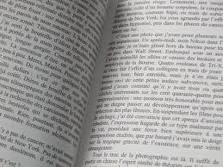 1er complexe cycline – kcd = MPF (mitosis-promoting factor)
Page 7
Localisation: point de contrôle fin G2

Rôle: amorcer la phase M
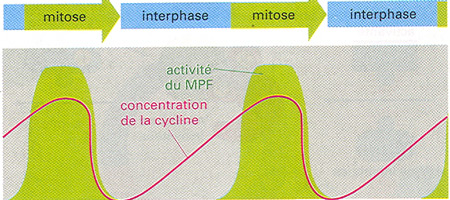 8
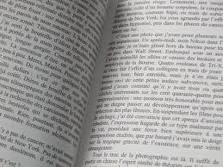 1er complexe cycline – kcd = MPF (mitosis-promoting factor)
Page 8
Fonctionnement:
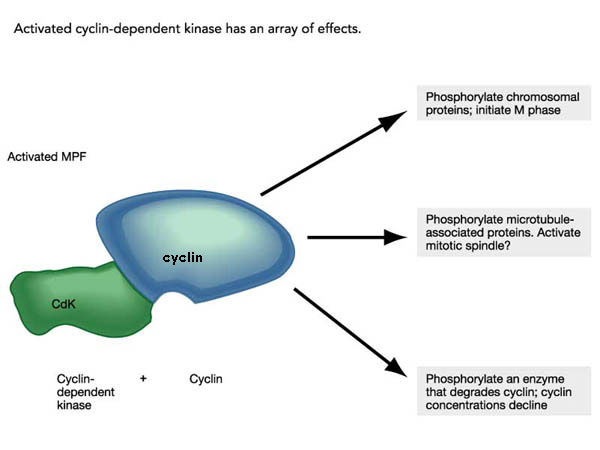 9
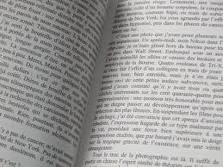 Point de contrôle G1?
Page 8
3 kcd et plusieurs cyclines
10
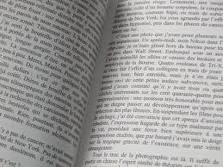 Points de contrôle
Page 8
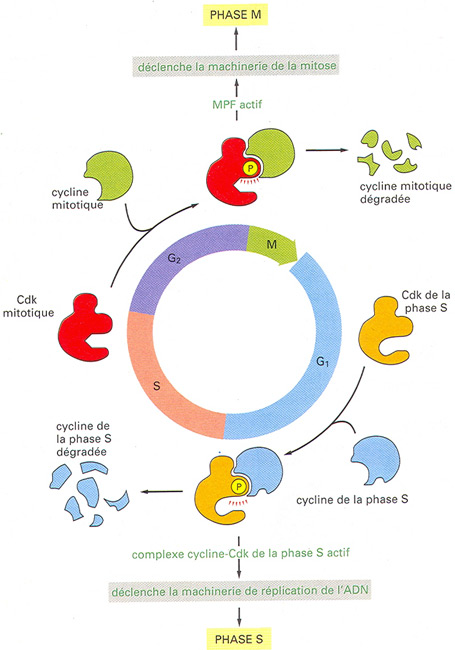 11
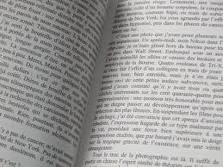 Stimuli internes et externes
Page 9
Difficultés pour identifier les substrats spécifiques des kcd / phases du cycle cellulaire

→ fonctions des kcd et voies de communication
12
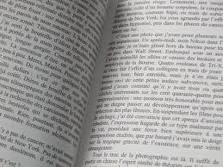 Stimuli internes et externes
Page 9
Le message des kinétochores
Anaphase
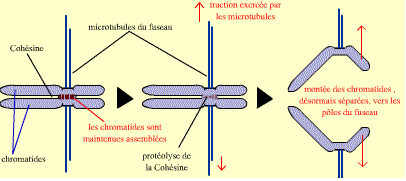 13
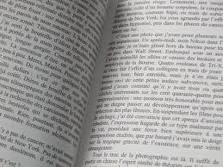 Stimuli internes et externes
Le message des kinétochores
Anaphase
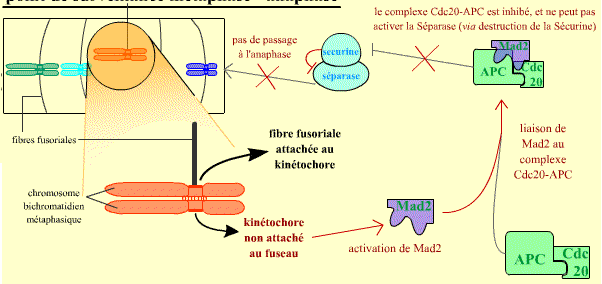 14
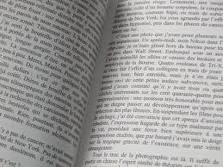 Stimuli internes et externes
Page 9
Découverts dans des cultures de ¢ animales

Facteurs physicochimiques (nutriments…)

Facteurs de croissance 
   = protéines libérées (50) par des ¢ → division    	   	 d’autres ¢

→ stimulent ou inhibent division
?
15
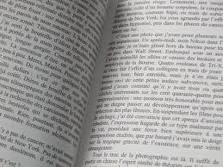 Facteurs de croissance (f.c.)
Page 9
1er: PDGF (f.c. dérivé des plaquettes)


Libéré lors de la coagulation sanguine


→ stimulent régénération des tissus
16
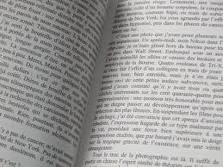 Facteurs de croissance (f.c.)
Page 9
Cicatrisation (peau)
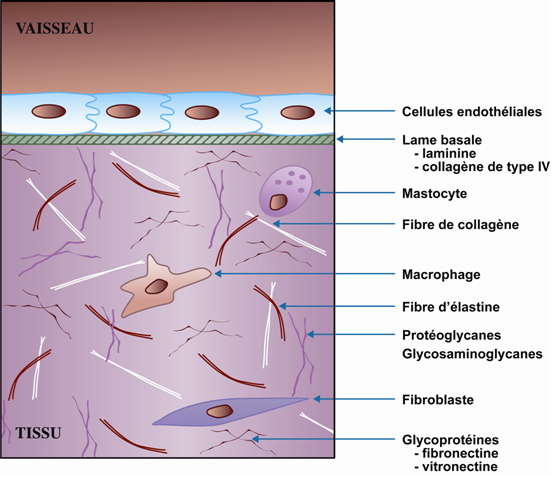 ↑ expression des gènes kcd et les cyclines → cycle cellulaire
PDGF
spécificité
17
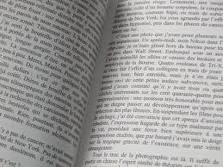 Facteurs de croissance (f.c.)
Page 9
Expliquent l’inhibition de contact

       = entassement de ¢ inhibe leur division
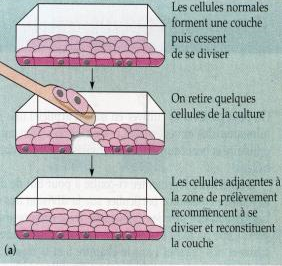 + point d’ancrage
Détecté par des protéines membranaires et des éléments du cytosquelette
18
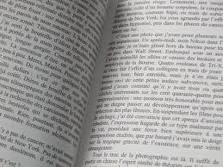 Facteurs de croissance (f.c.)
Page 9
Cellules cancéreuses

Inhibition de contact




Point d’ancrage
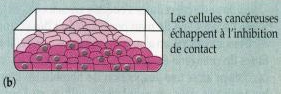 19